‘Onze jeugd heeft een sterke hang naar luxe, slechte manieren, minachting voor het gezag en geen eerbied voor ouderen. Ze geven de voorkeur aan kletspraatjes in plaats van training. Jonge mensen spreken hun ouders tegen, houden niet hun mond in gezelschap en tiranniseren hun leraren.’
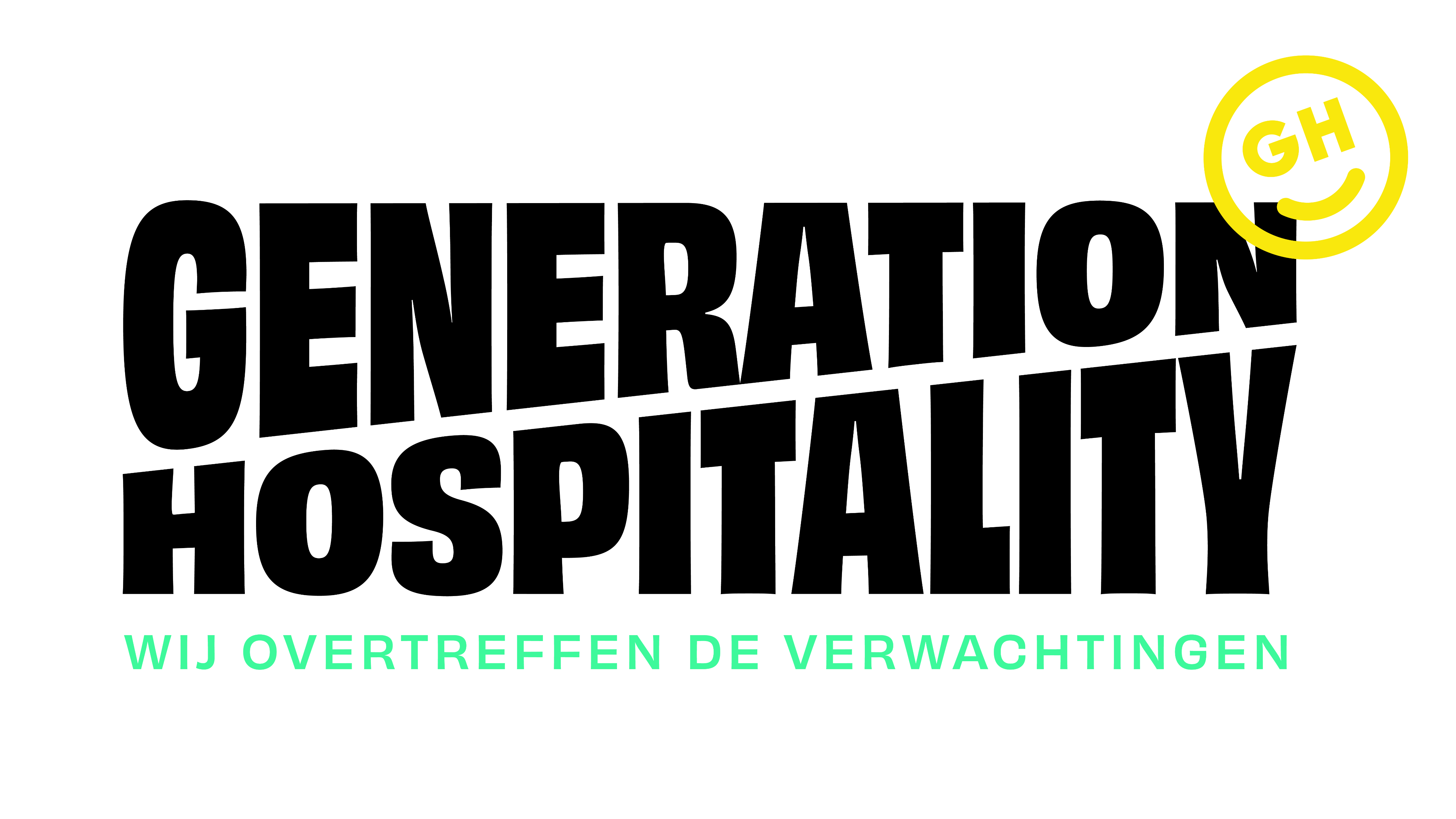 Goed werkgeverschap voor Generation XYZ & Babyboomers
2022
4 generaties
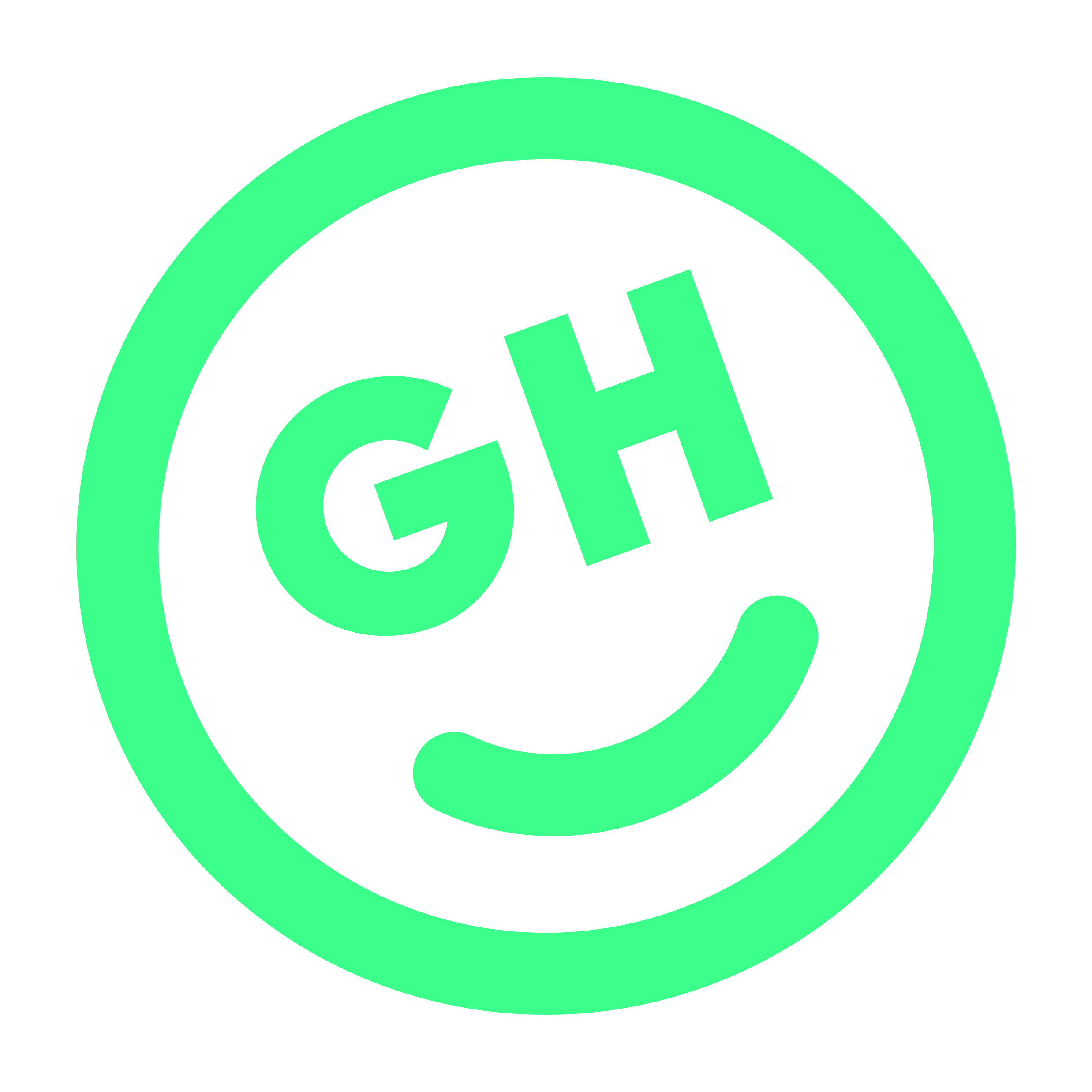 In gesprek
Wat zijn jullie meest opvallende ervaringen met werken met de verschillende generaties?
Wat kun je concreet gaan inzetten om de generaties te laten samenwerken?
Socrates, 5e eeuw voor Christus
‘Onze jeugd heeft een sterke hang naar luxe, slechte manieren, minachting voor het gezag en geen eerbied voor ouderen. Ze geven de voorkeur aan kletspraatjes in plaats van training. Jonge mensen spreken hun ouders tegen, houden niet hun mond in gezelschap en tiranniseren hun leraren.’